GISTDA Update on Land Surface Imaging and Analysis-Ready Data
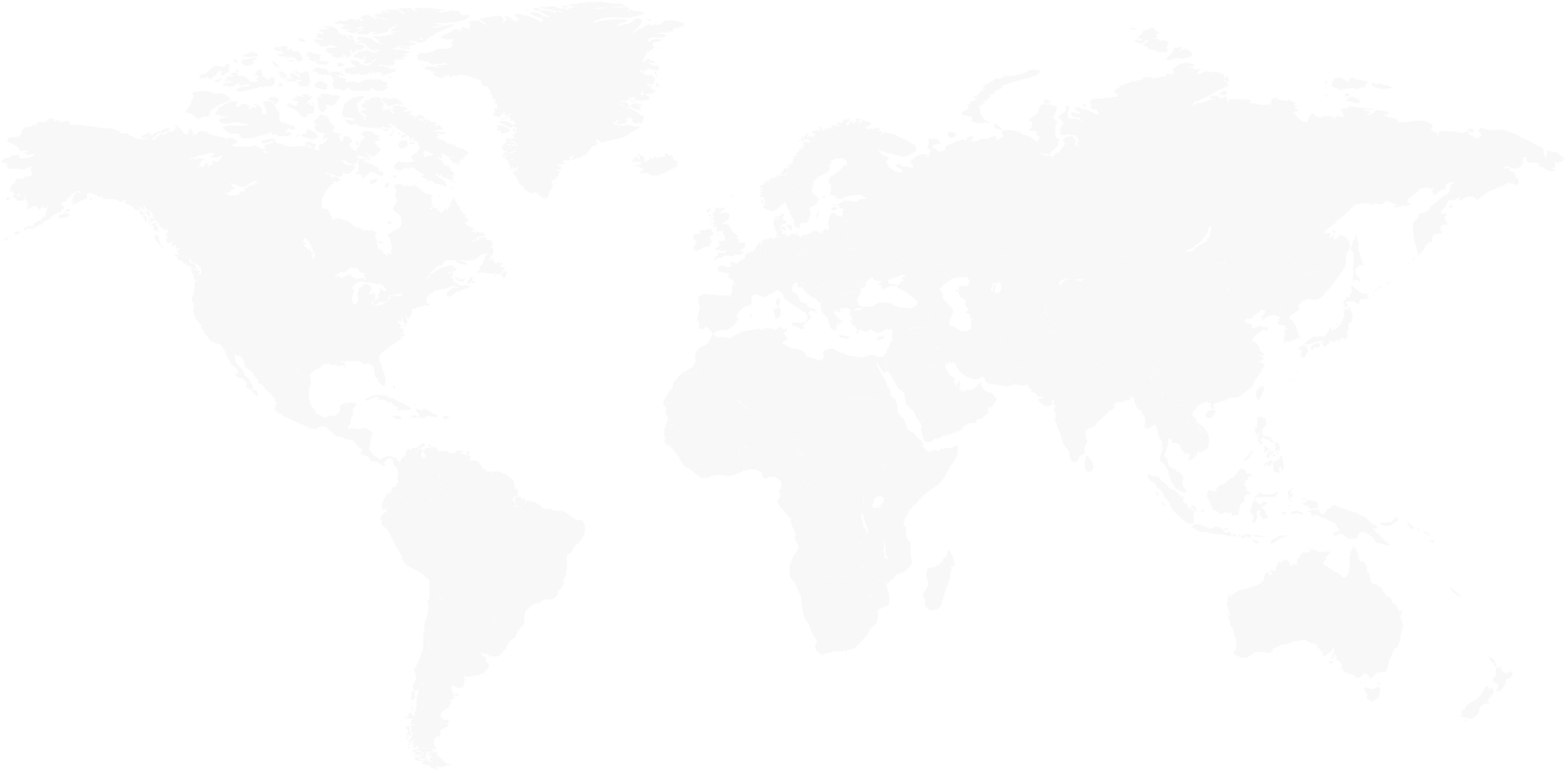 For All  Thailand
Open  Platform
Spatial  Big Data
Sitthisak Moukomla
12th Meeting of the CEOS Virtual Constellation for Land Surface Imaging (LSI-VC)
8-9 September 2022
ESA/ESRIN, Frascati, Italy
1
Pain points
1
3
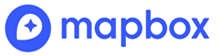 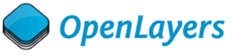 Too Expensive
Data Quality
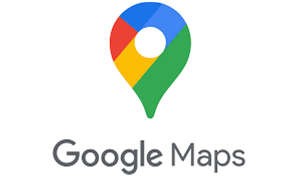 4
2
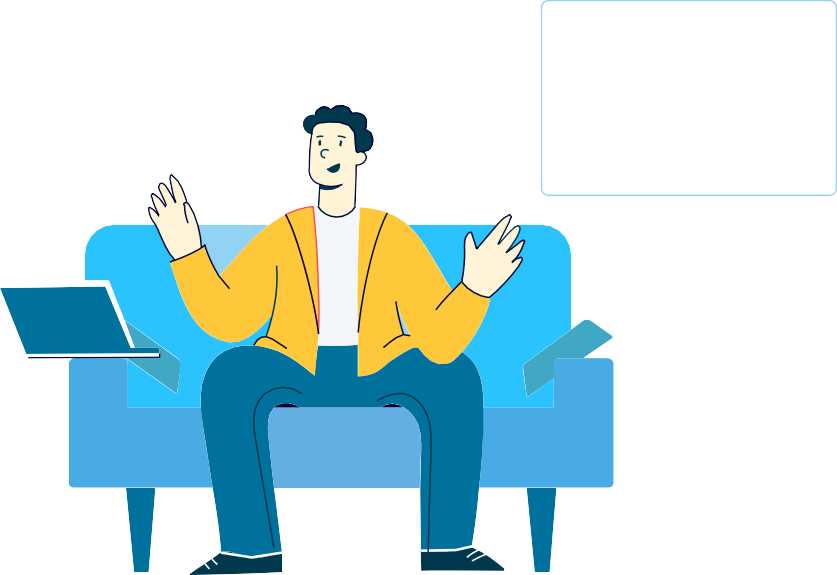 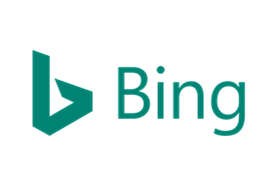 No Government Service
Difficult To Use
Goals
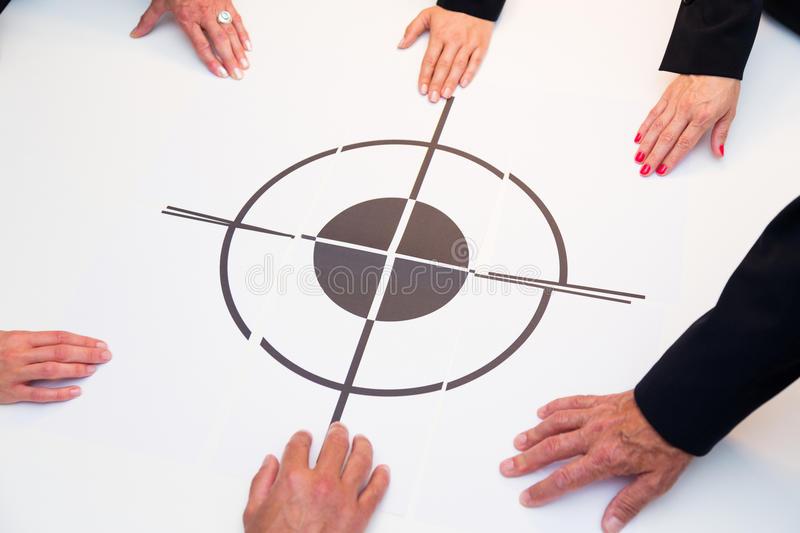 Thailand has a platform for providing geospatial services.
Easy to use, accessible to all Thai people.
High quality information Many types and more positional accuracy than offshore platforms
Expanding the GI business
Solve spatial problems at all levels
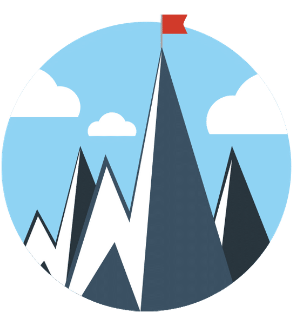 ‹#›
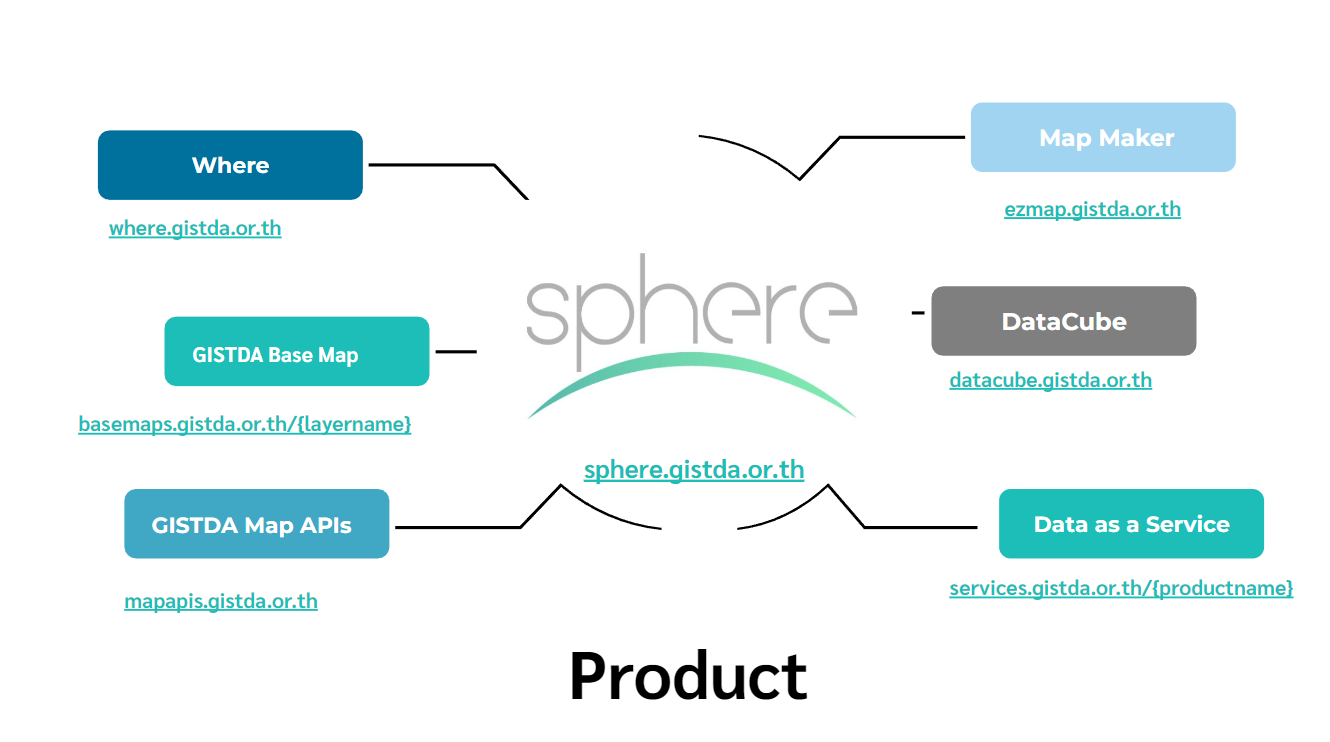 ‹#›
Data Services
More
Other
Search
POI / AOI / Transportation
Suggestion
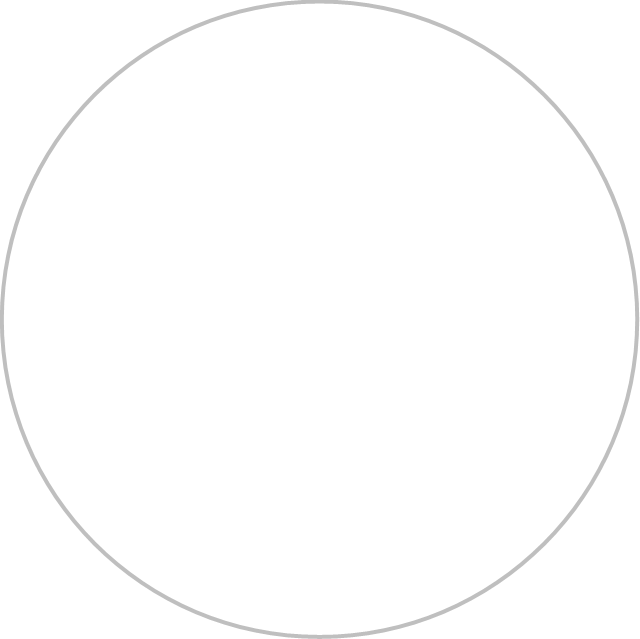 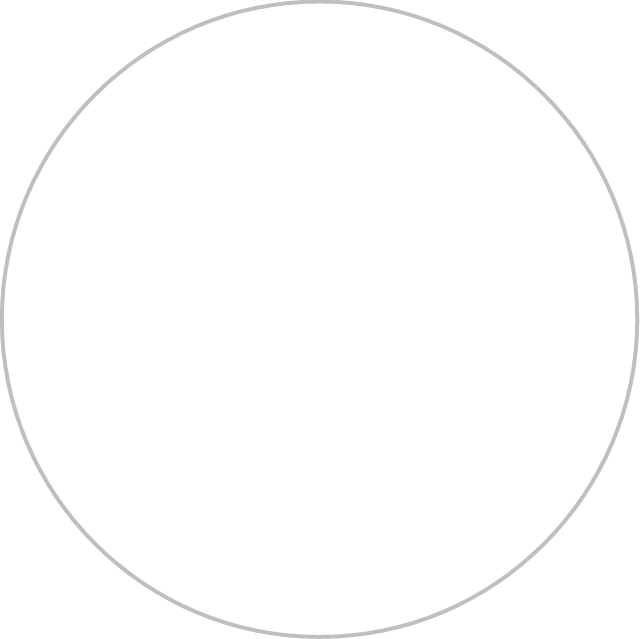 Static
Custom Marker
Custom Line
Custom Polygon
Routing
Distance Matrix
Routing Options  (Time / Distance)
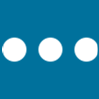 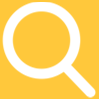 Embed
Embed with marker
Elevation
SRTM
DEM24m  (โครงการ THEOS2)
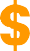 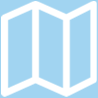 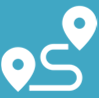 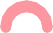 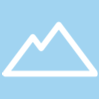 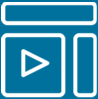 ARD / DataCube
Rice
Maize
Sugarcane
Cassava
TOA
SR
Spectral Indices
Thaichote
Agriculture
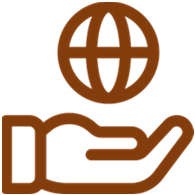 Temperature
Humidity
Wind Speed
Wind Direction
Rainfall
Fusion with Other  Source
Flood
Fire
Drought
Filed  Station
Disaster
Elevation
WorldDEM4Ortho  (THEOS2)
JICA
MOST
ARD & Data Cube Overview
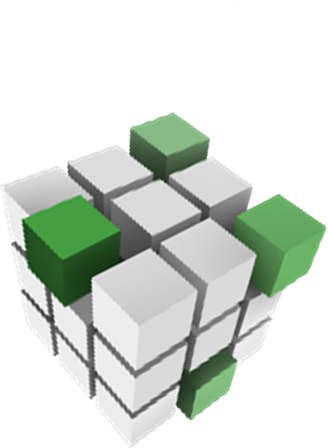 Apply
Data Cube
RESTFUL APIs
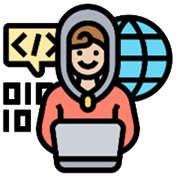 ARD Tools
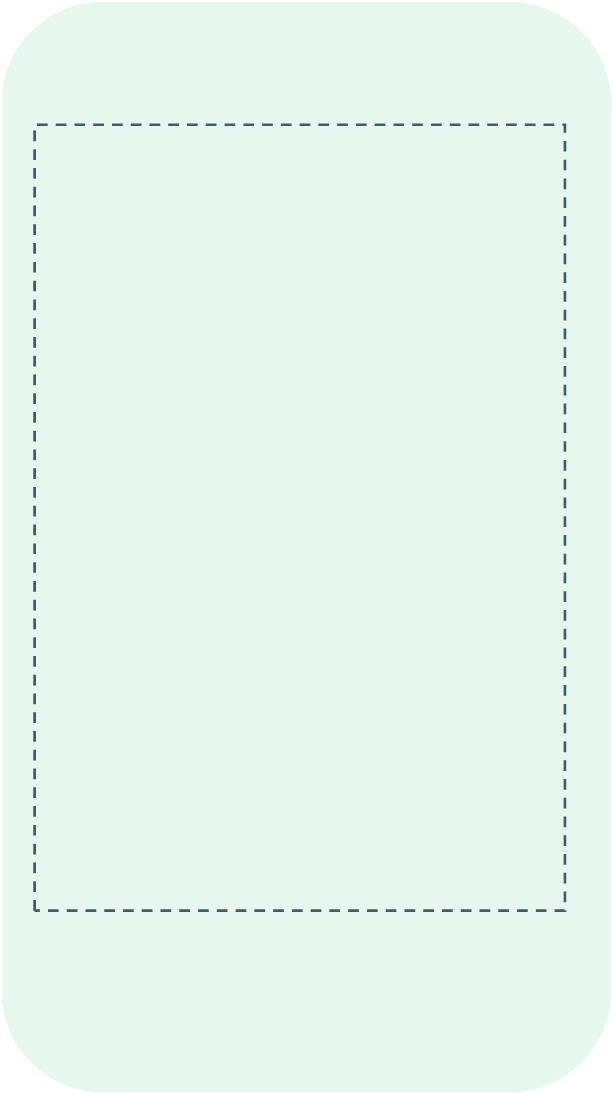 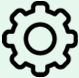 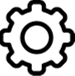 BOA / SR
ingest
API Management System
Schedule  System
: status,  datetime
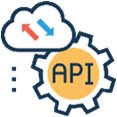 Create & Generate  API Key
Keep log request
Service charge  system  Dashboard  API Tutorials
Developer
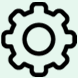 TOA
ARD Process
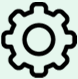 Radiance
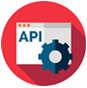 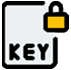 APIs
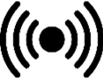 Web Application (On  Main Platform)
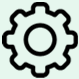 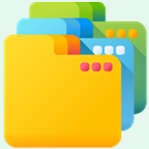 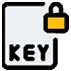 Multi Sensor
Transforms
Drag & Drop Model Builder
Code Editor  AI/ML Tools
Data Preparation Tools  Data Visualization Tools
Students,  Researchers,  General Public
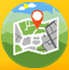 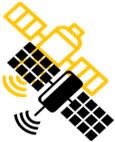 GeoImages
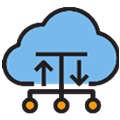 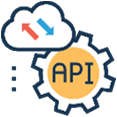 Multi Satellites
Thaichote, LANDSAT,  GEMS  Sentinel, MODIS, .. Others
: GISTDA Legacy & THEOS-2
Data Preparation
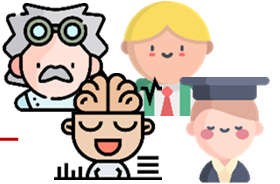 Other Data Source
File base & Spatial File  (Geo)Spatial Database &  Database
Big Data Technology
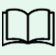 Thailand Open Data cube White  Paper
OGC Service from data cube
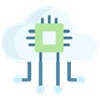 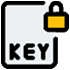 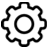 BOA = Bottom of atmosphere , TOA = Top of atmosphere , SR = Surface reflectance ,  Pixel_QA = Pixel quality assessment
24
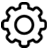 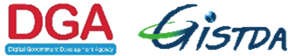 Presented by
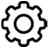 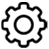 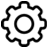 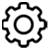 FY2023
AI / ML
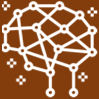 FY2023
AR For  Navigation
FY2024
GIS Exchange
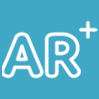 FY2022
Platform
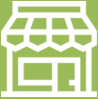 FY2023
Autonomous
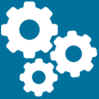 Roadmap
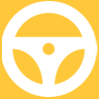 FY2024
Infrastructure-as-a-Service (IaaS)
 Platform-as-a-Service (PaaS)
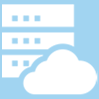